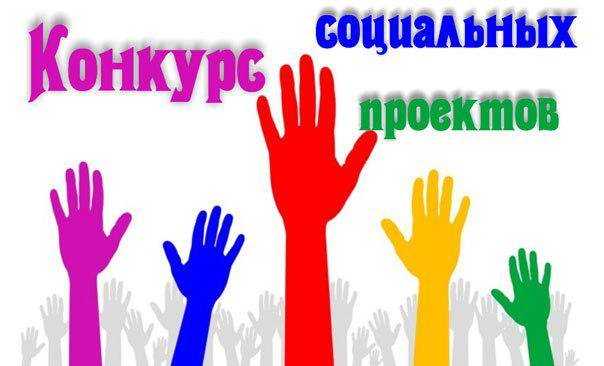 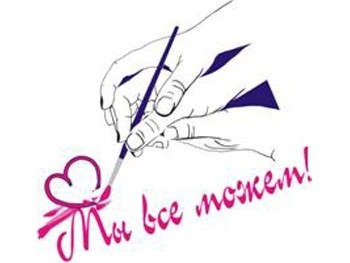 Дворец творчества детей и молодёжи «Радуга»
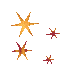 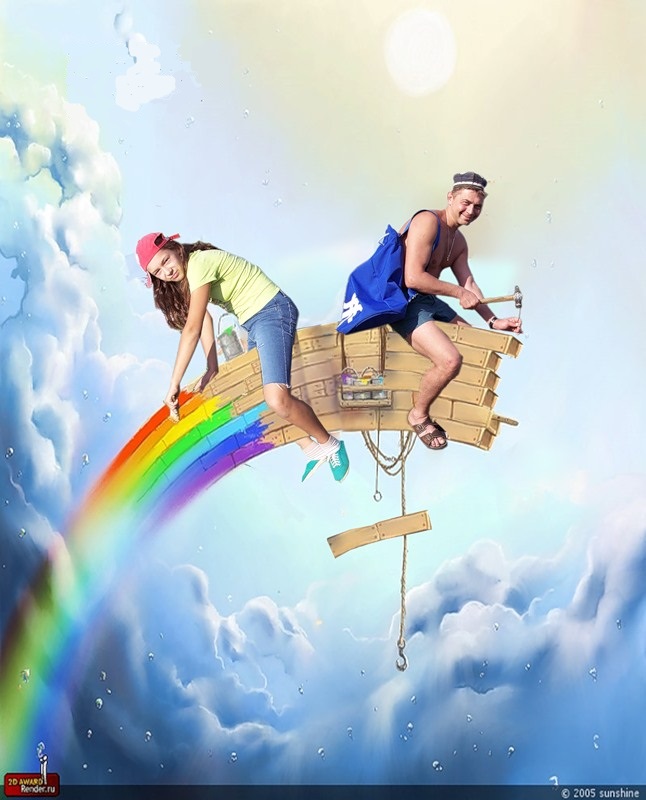 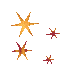 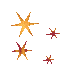 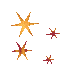 Представляет проект
  «Муйский сувенир»
Баннер: 
"NORDGOLD + РАДУГА = СУВЕНИР ДЛЯ  РАДОСТИ!"

Любят взрослые и дети Наши сувениры.Мы желаем всем на свете Радости и мира!
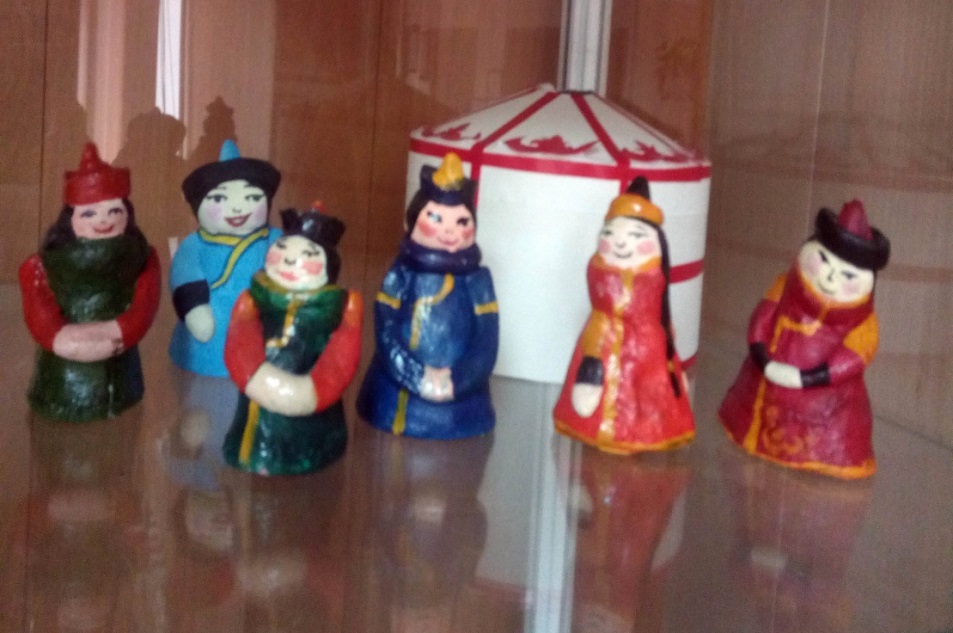 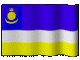 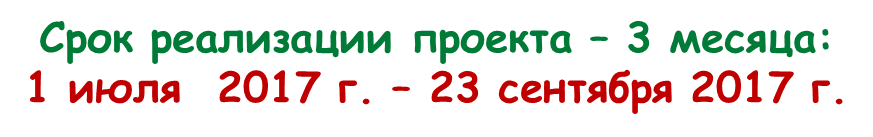 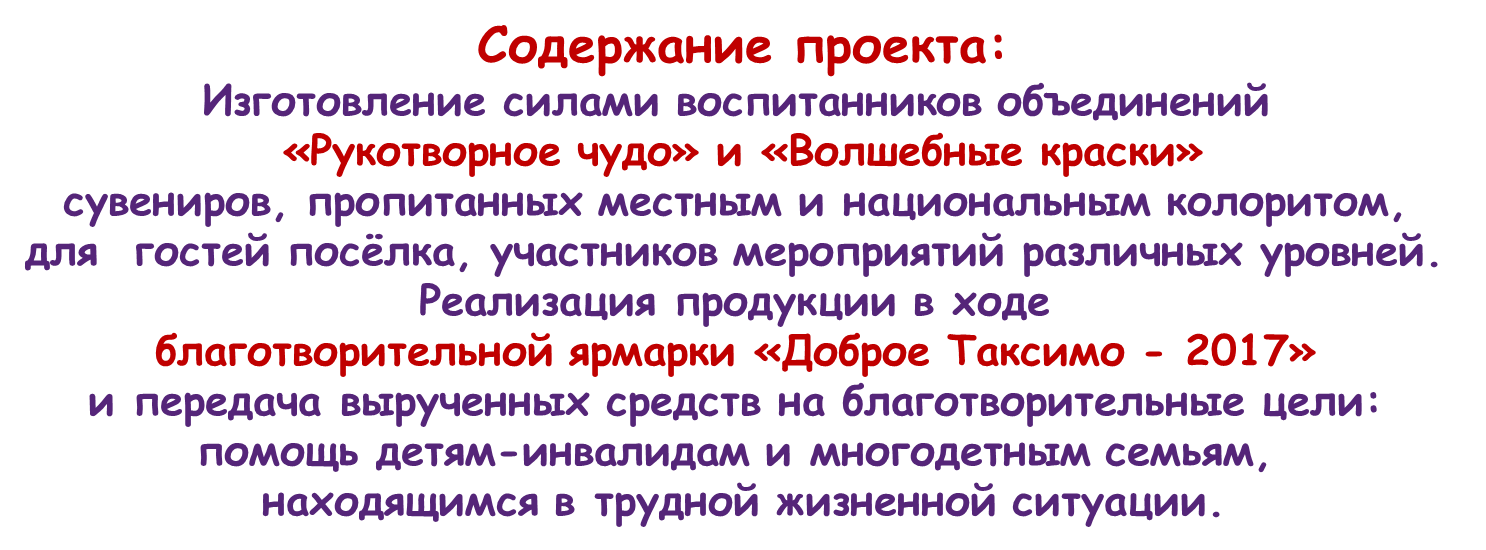 Цели проекта:

Раскрытие творческого потенциала таксимовских умельцев – детей и взрослых 
   в ходе изготовления сувенирной продукции 
   с местным и национальным колоритом.

Оказание моральной поддержки, материальной и финансовой помощи таксимовским детям, находящимся в трудной жизненной ситуации в ходе реализации сувенирной продукции на благотворительной ярмарке
 "Доброе Таксимо – 2017»
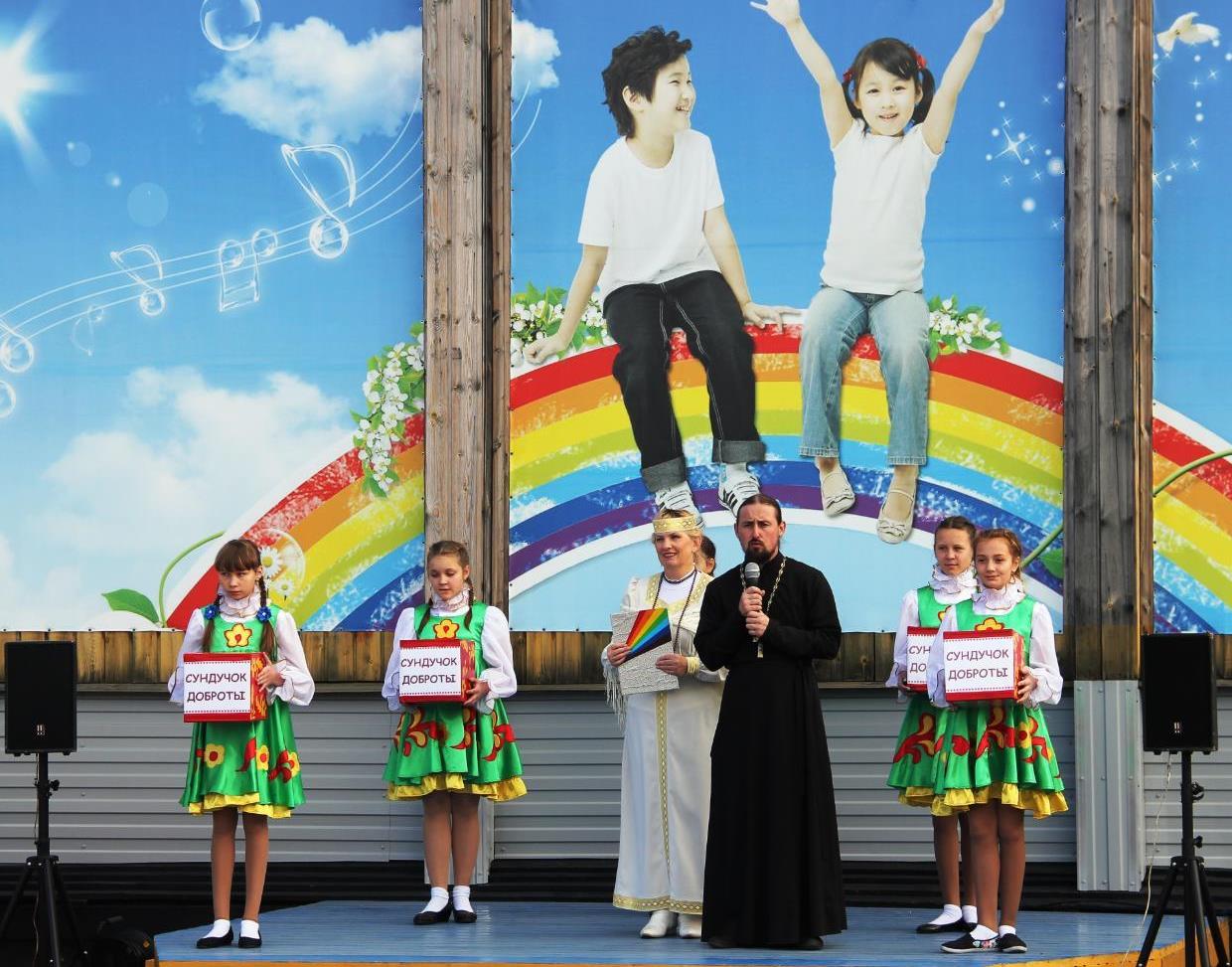 Задачи проекта:

Пробудить интерес у детей к истории и народным традициям Муйского района;
   
Подготовить и провести мастер классы по ДПИ и другим видам художественного творчества;

Провести ярмарку умений и продажу сувенирной продукции на открытых площадках;

Организовать передачу собранных финансовых средств нуждающимся семьям;

Распространение и освещение в СМИ и социальных сетях Интернета позитивного опыта благотворительности, совместного творчества детей и взрослых и компании NORDGOLD.
Финансирование проекта: 
Запрашиваемая сумма – 50 000 руб.


Сумма со финансирования:
МБО ДО ДТДиМ «Радуга» - 112 610,00 руб.
          
            Необходимые расходные материалы
 
Бытовой д/о станок
Многофункциональный инструмент 
Отделочные материалы
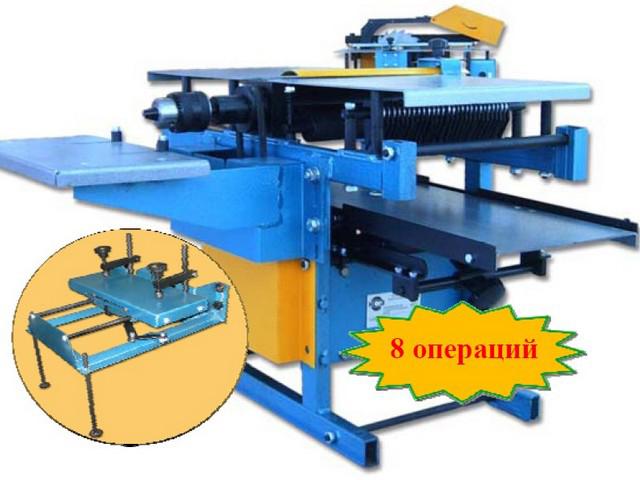 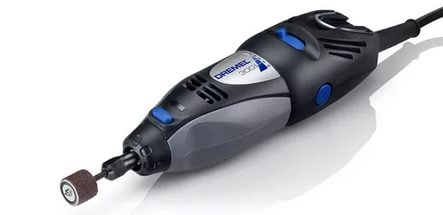 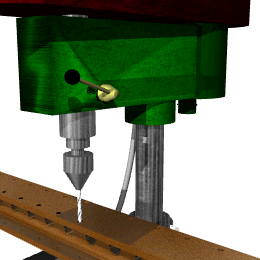 Перспективы Проекта:

расширение видов сувенирной продукции;

 создание на базе ДТДиМ «Радуга» лавки 
            «Муйский сувенир»
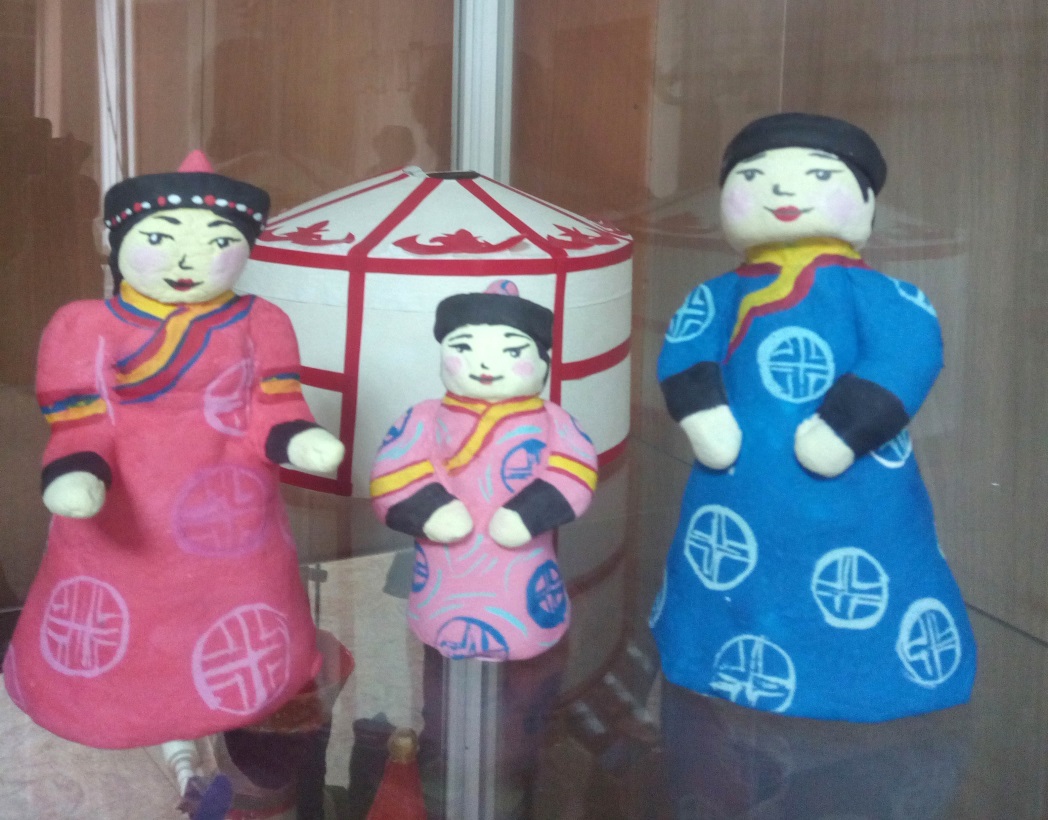 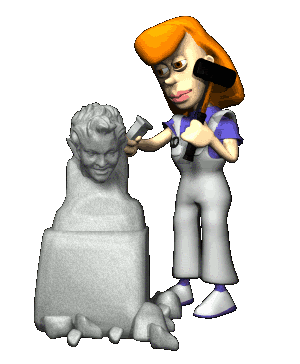 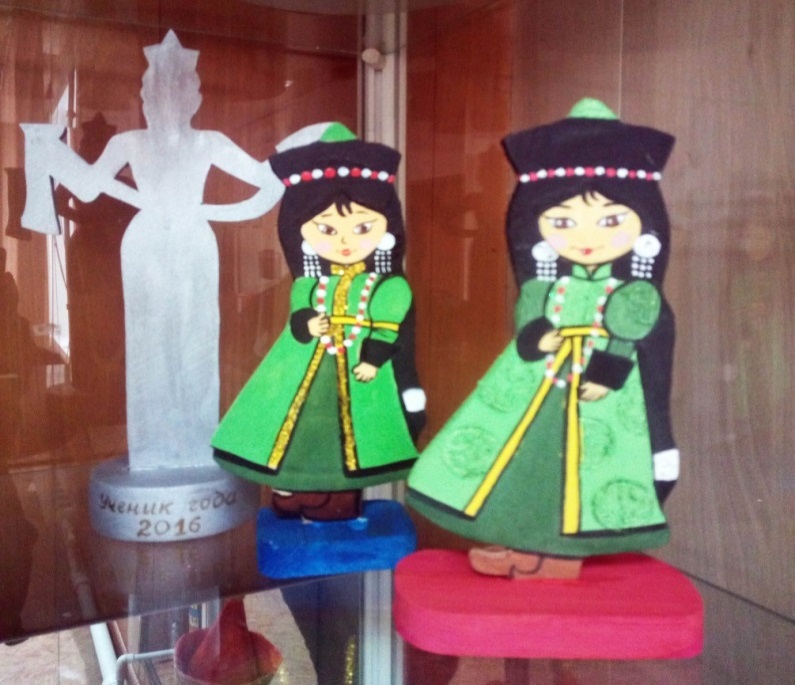 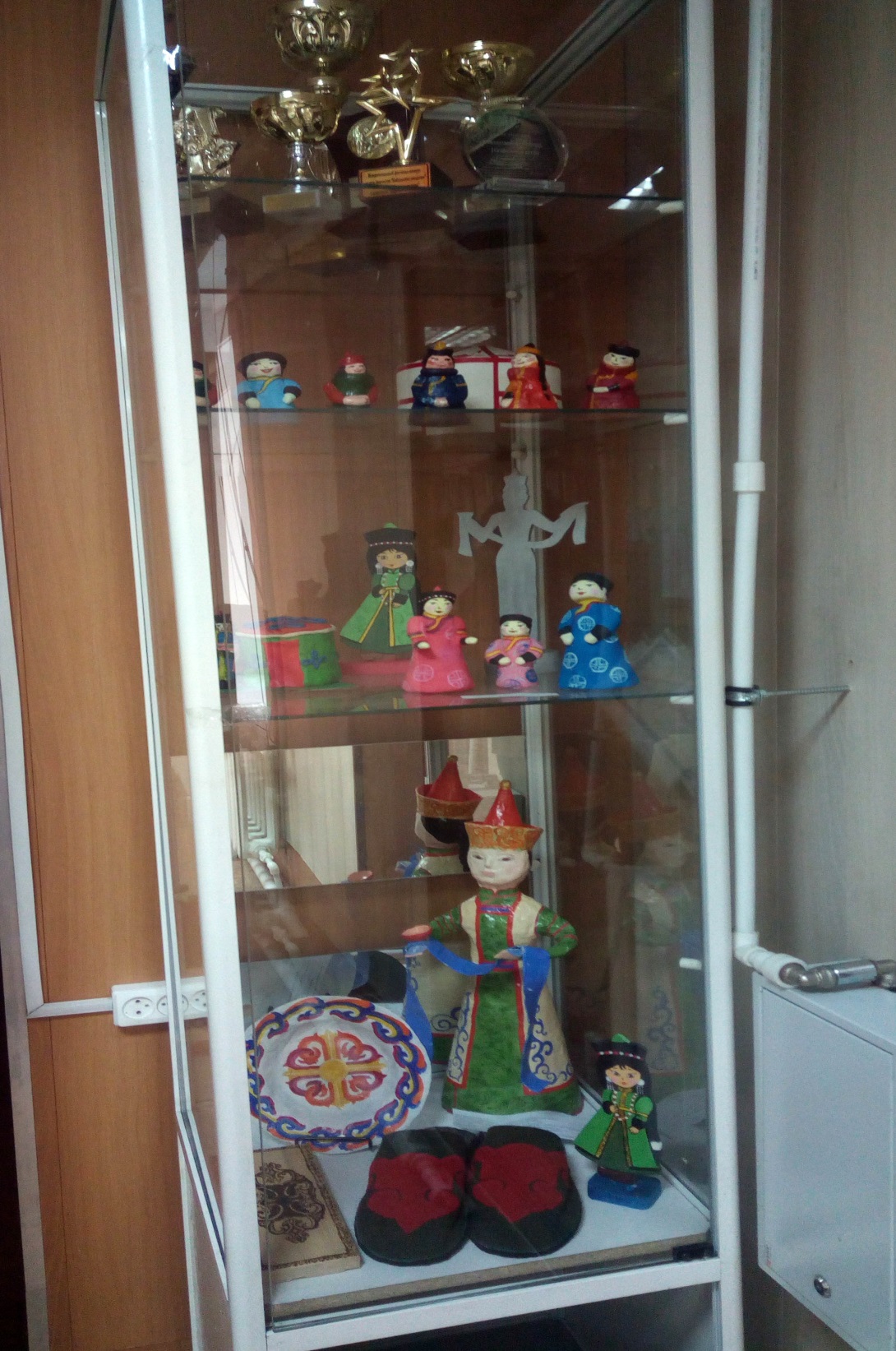 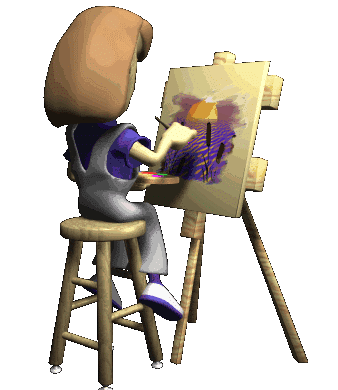 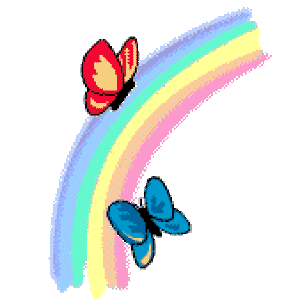 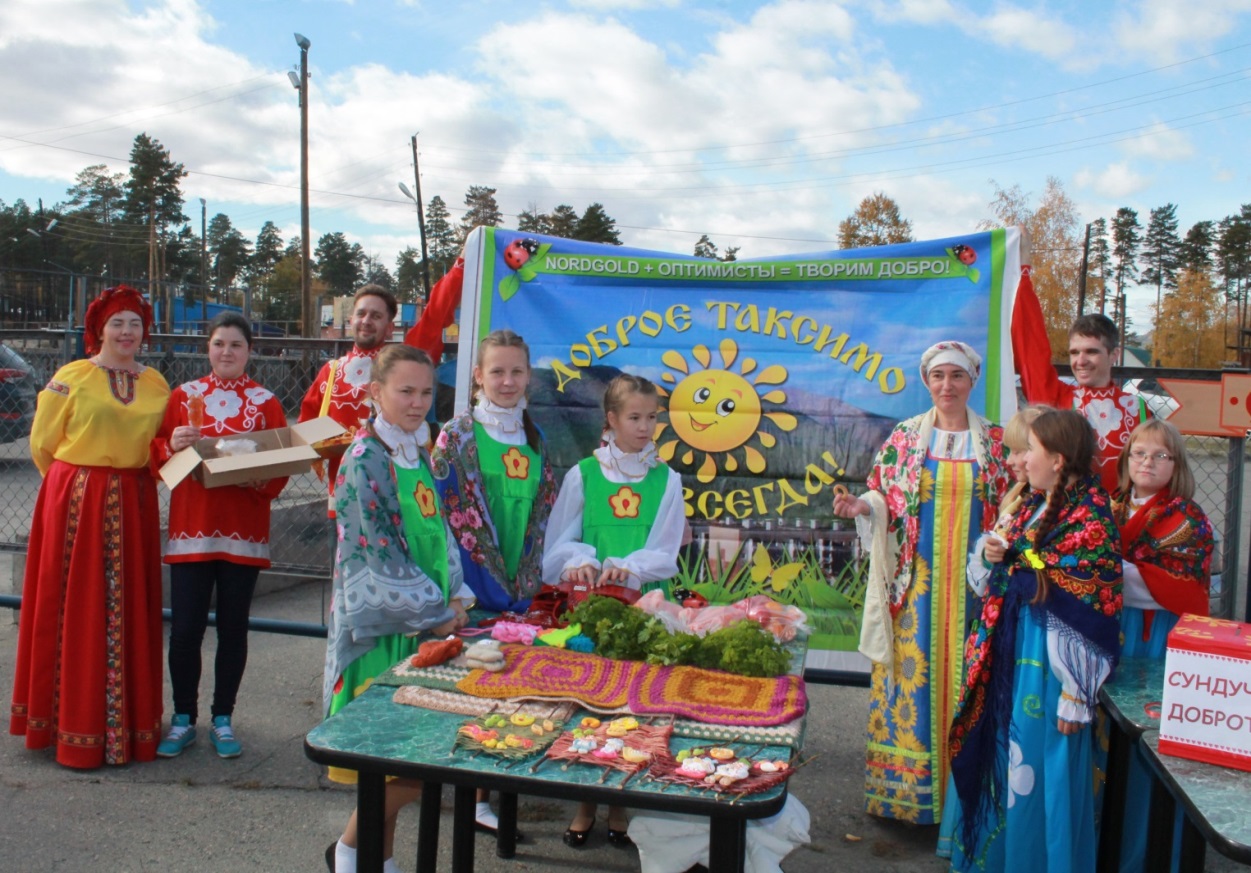 Руководители проекта: 
Андыкова Светлана Цоктоевна
Михайлова Нина Васильевна
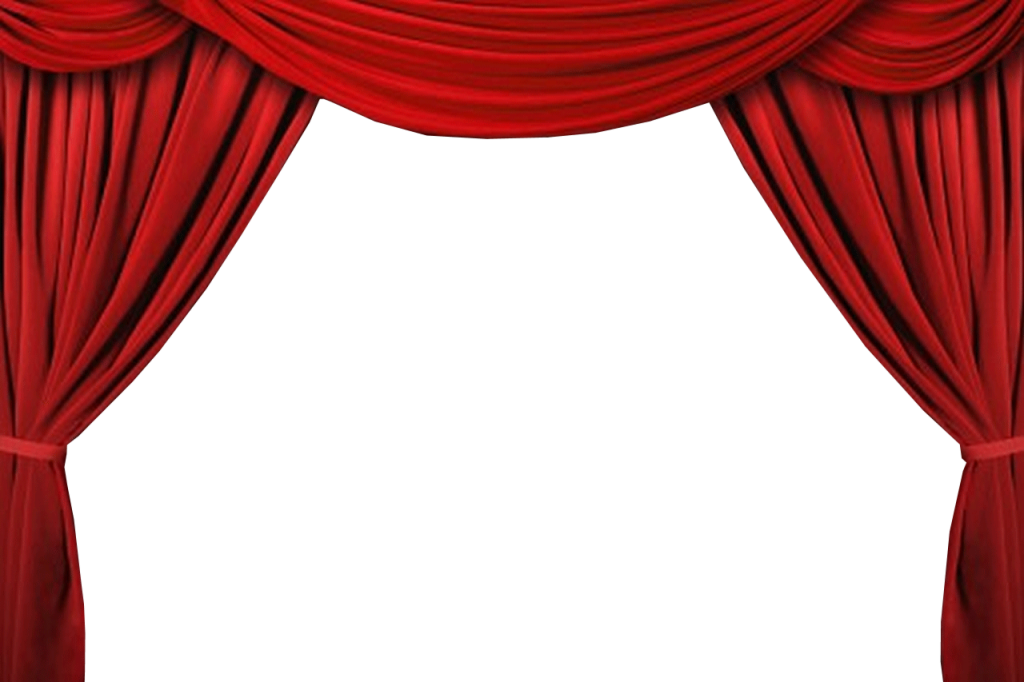 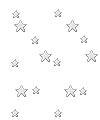 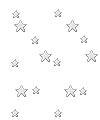 Инициативная группа 
«Дети солнца»
Дворца творчества детей и молодёжи 
«РАДУГА»
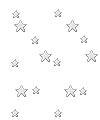 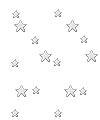 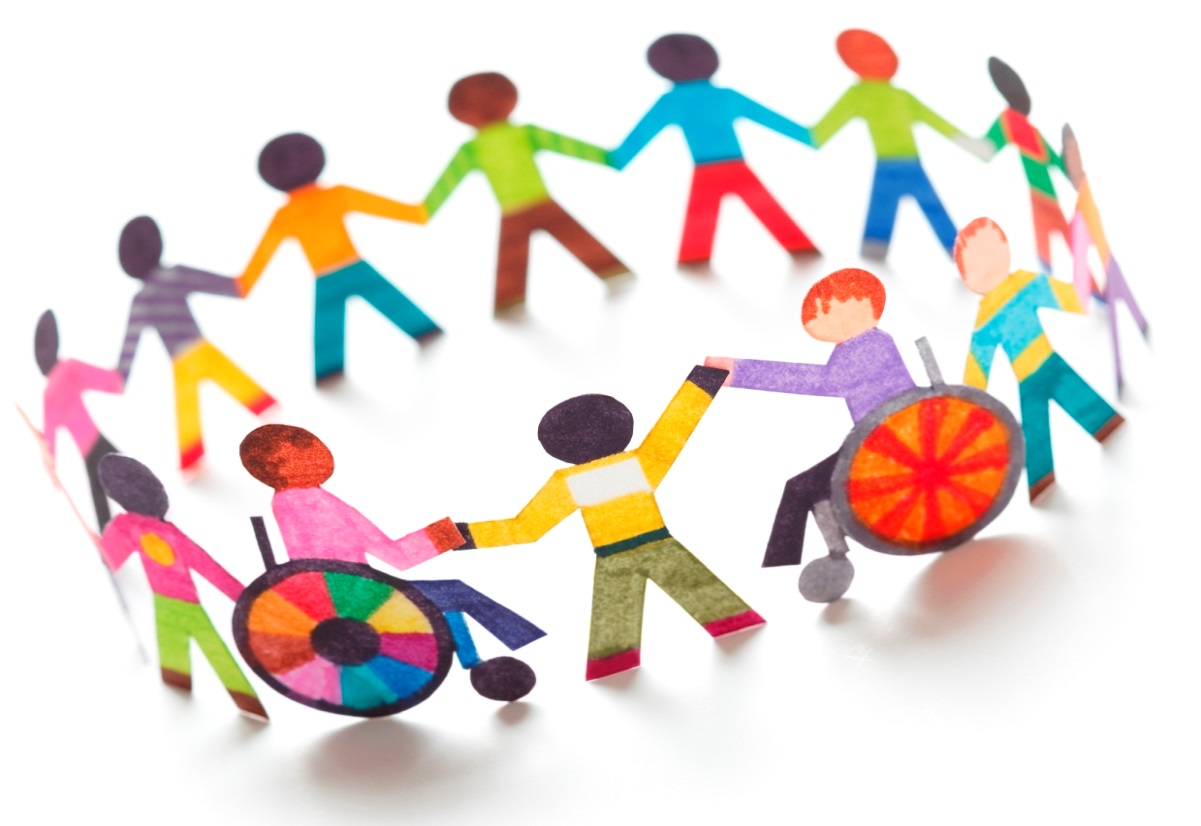 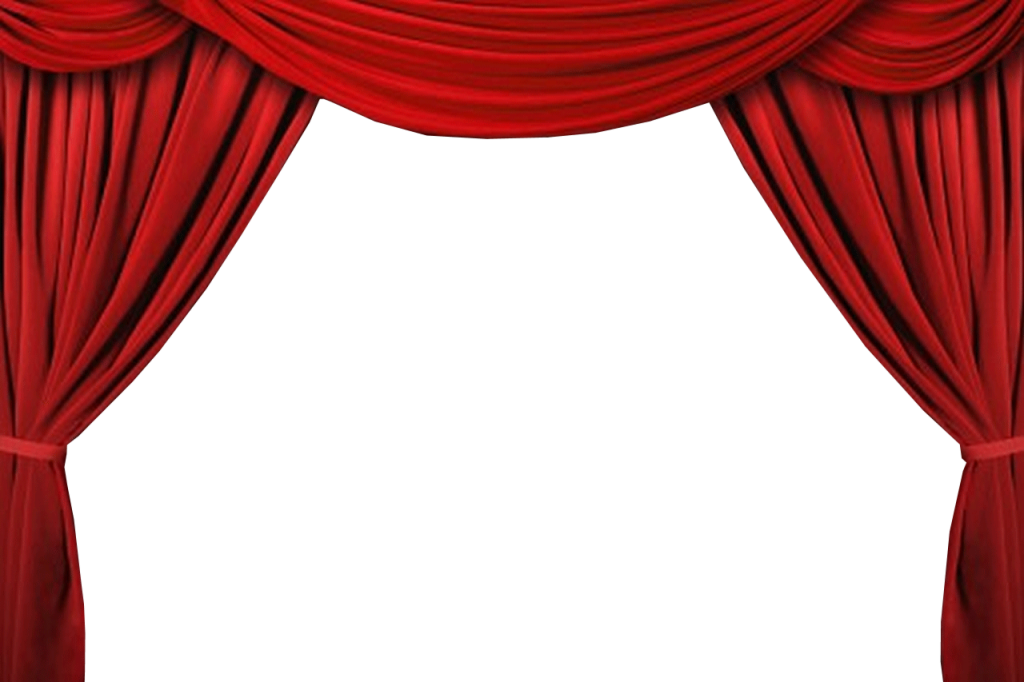 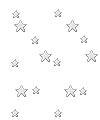 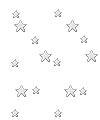 ПРЕДСТАВЛЯЕТ ПРОЕКТ 

«Кто в куклы не играл, 
тот счастья не видал»
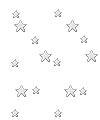 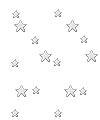 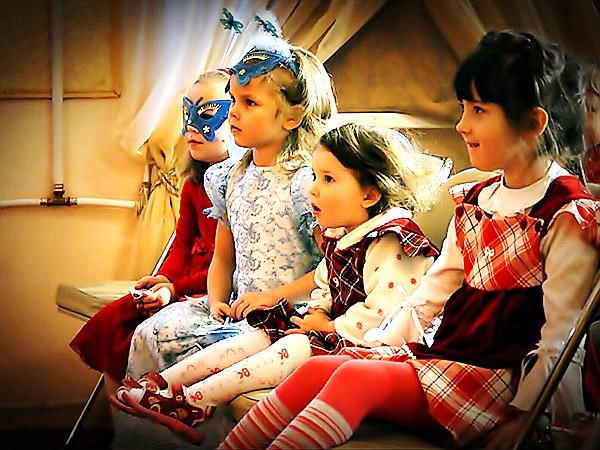 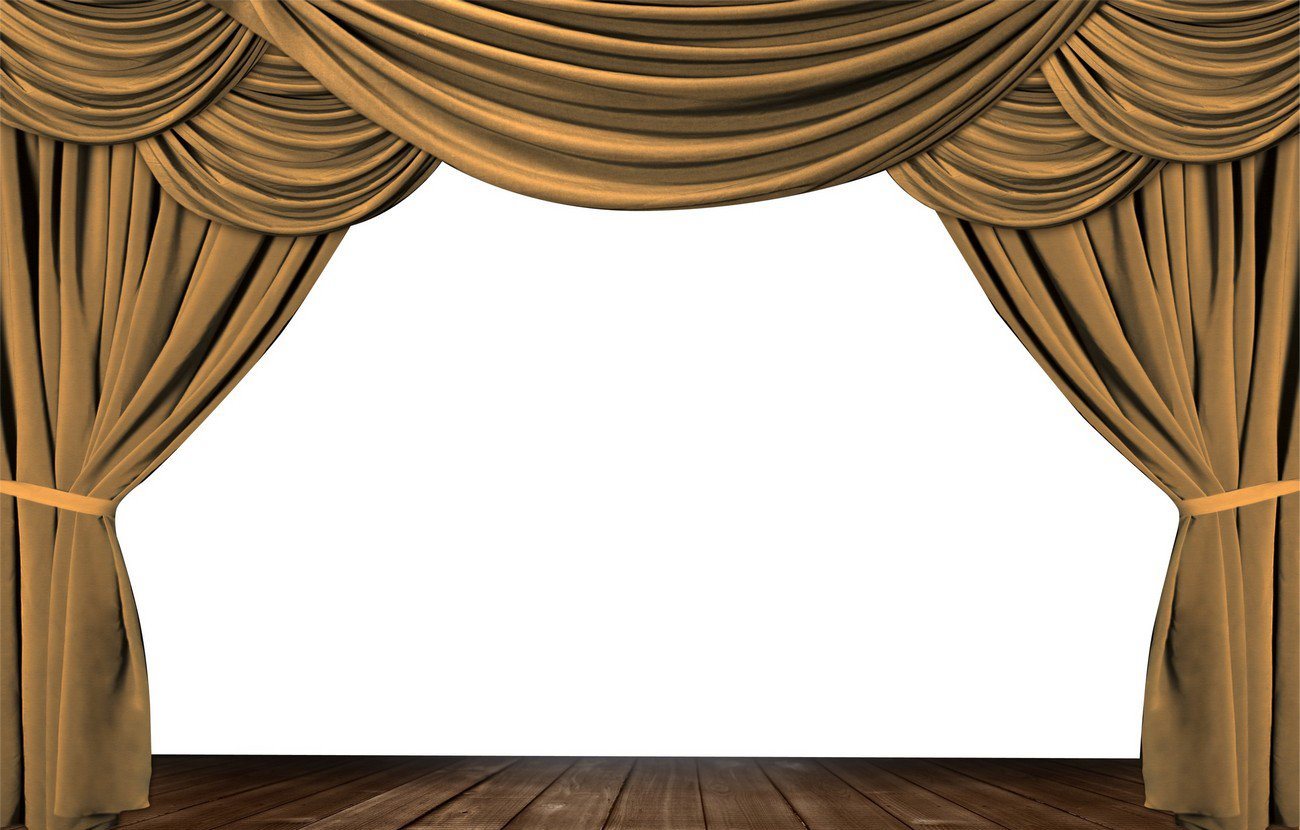 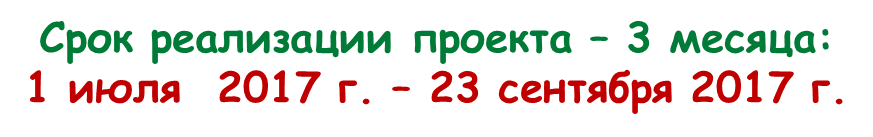 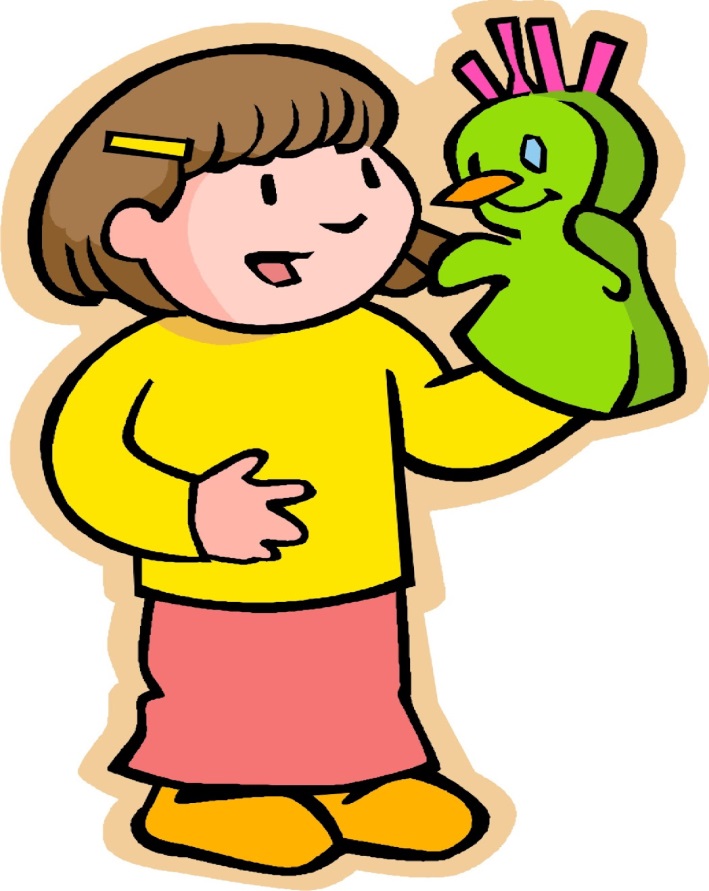 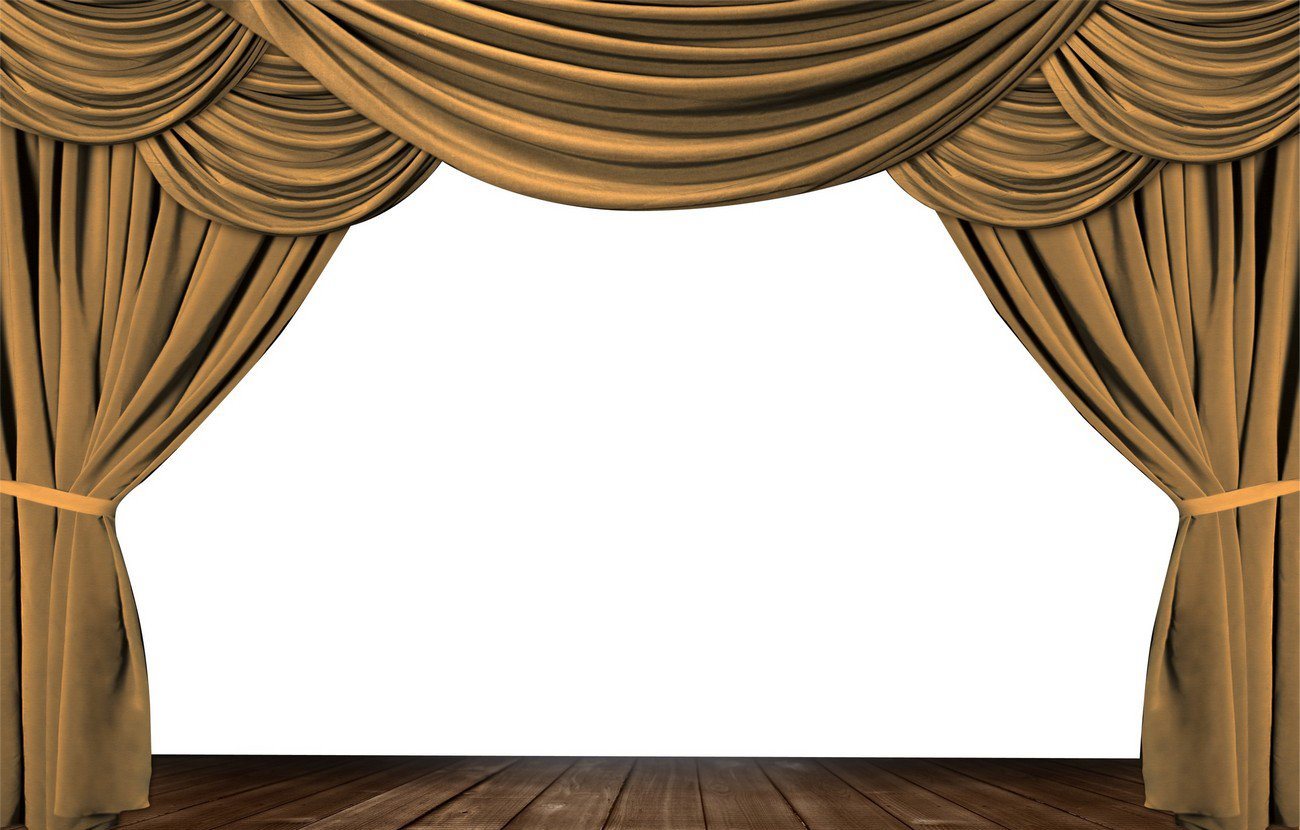 Краткое содержание проекта:

Развития  средствами
 кукольного театра  навыков 
социальной адаптации детей с ОВЗ, 
подготовка их к самостоятельной жизни и включения в социальную среду 
полноправными членами общества.
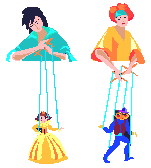 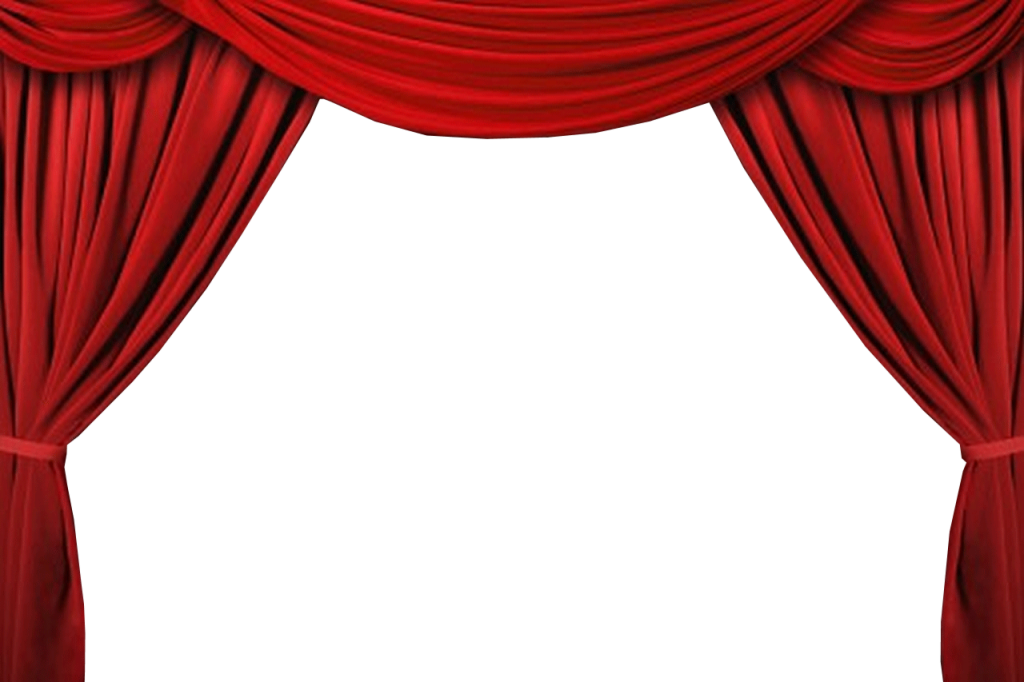 Цели проекта:

Создание условий для успешного 
преодоления у детей с ОВЗ  
трудностей в общении.
Оказание моральной поддержки и
 финансовой помощи таксимовским детям, находящимся в трудной жизненной ситуации в ходе сбора средств от показа спектакля в рамках благотворительной ярмарки
"Доброе Таксимо – 2017»
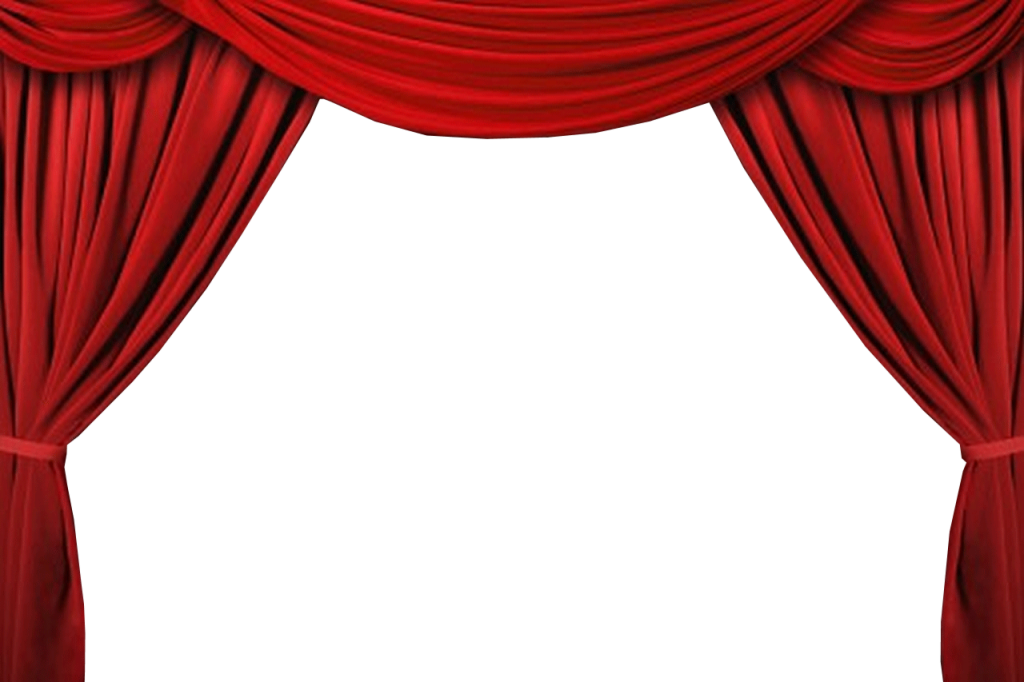 Задачи проекта:

выработка новых конструктивных способов поведения в затруднённых для ребёнка ситуациях;
повышение у ребёнка уверенности в себе, развитие самопринятия и принятия других;

пробудить интерес у детей к кукольному театру;
подготовить и провести кукольный спектакль в рамках благотворительной ярмарки 
 «Доброе Таксимо - 2017».
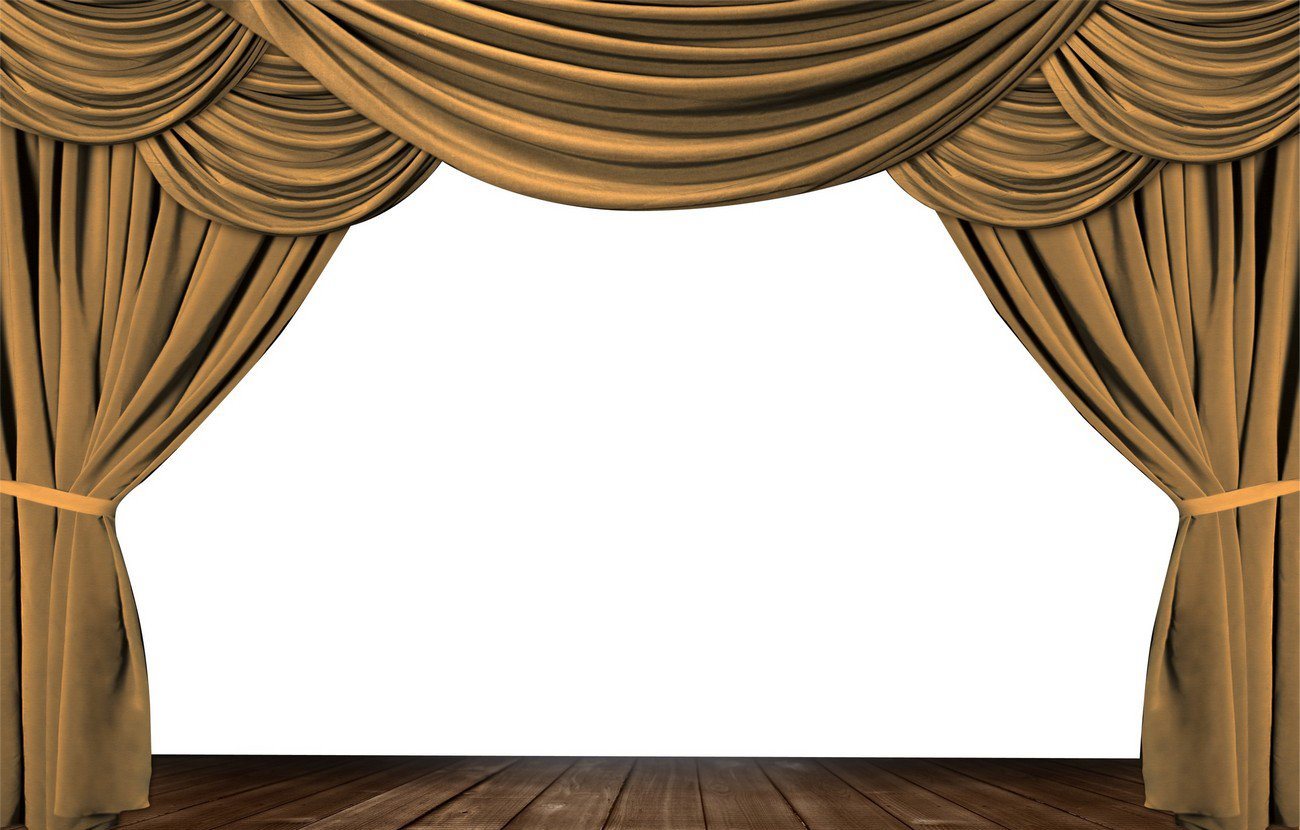 Что в итоге способствует
 - социализации детей с ОВЗ,
 включение  их в социальную среду полноправными членами общества.
.
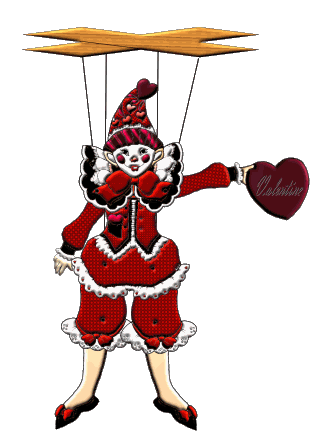 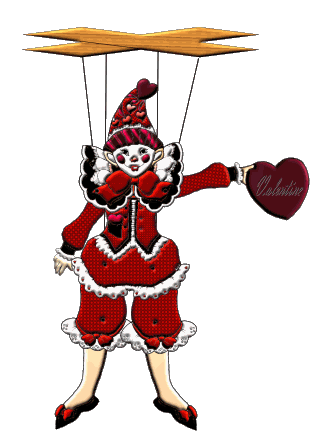 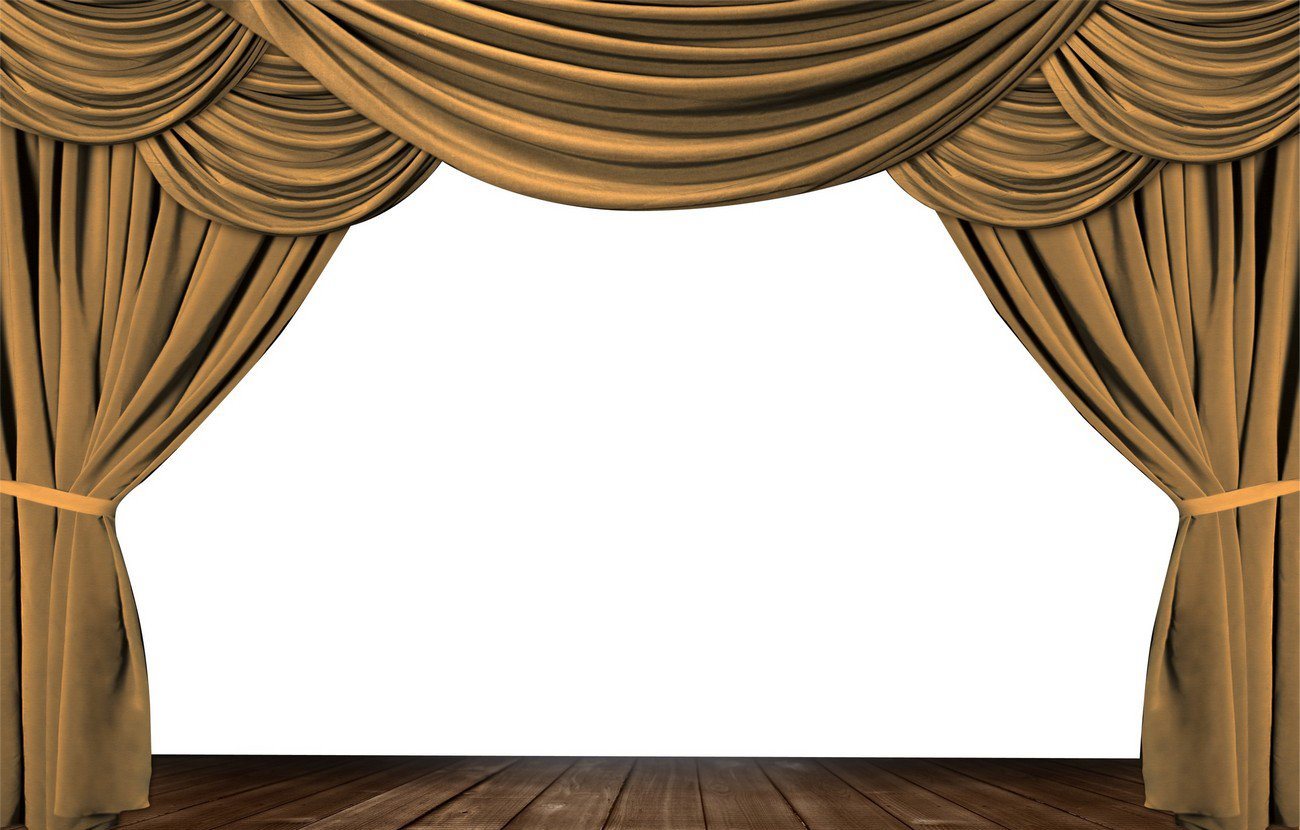 Содержание проекта:

У детей с ограниченными 
возможностями здоровья 
процесс социализации 
значительно затруднен.  
Во многом это связано с тем, что эти дети воспитываются и обучаются в домашних условиях. 
Однако социализация ребенка происходит в ходе взаимодействия с окружающими людьми.
.
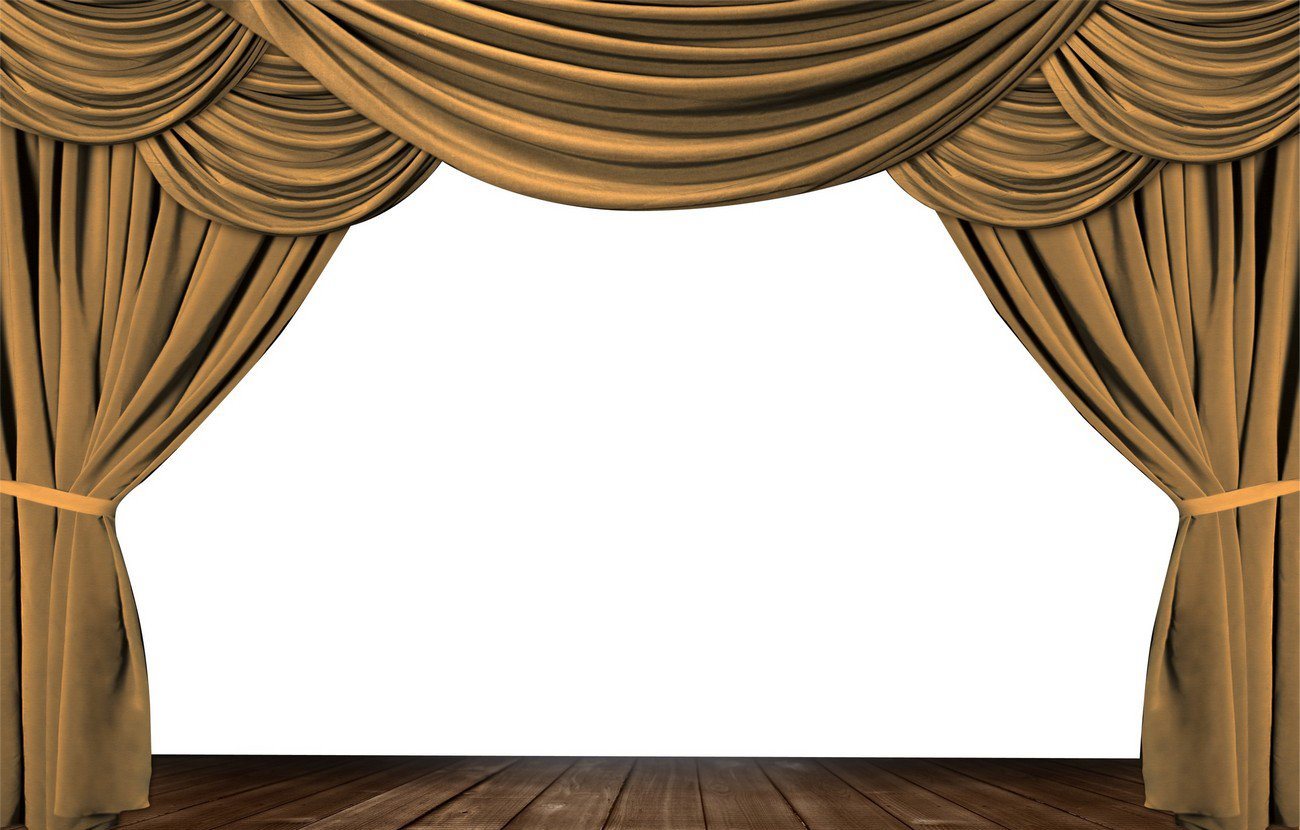 Ни в какой другой деятельности
 ребенок не проявляет 
столько настойчивости,
как в процессе интересной игры.
Одним из видов творческих игр является  
кукольный театр, 
который позволяет решать ряд коррекционных задач: 
развивать точность и координацию движений; 
речевые и неречевые средства общения;
эмоционально-волевую деятельность.
.
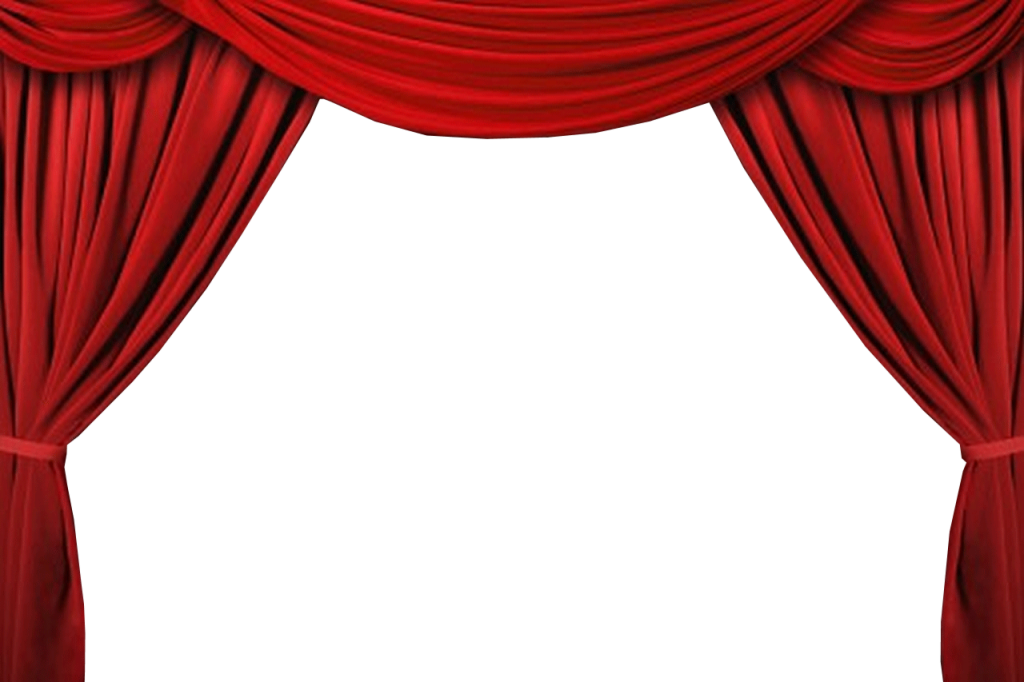 Финансирование проекта: 

Запрашиваемая сумма – 50 000 руб.


Сумма со финансирования:
МБО ДО ДТДиМ «Радуга» - 106 100,00 руб.
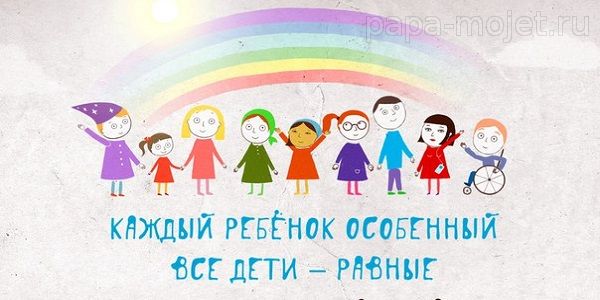 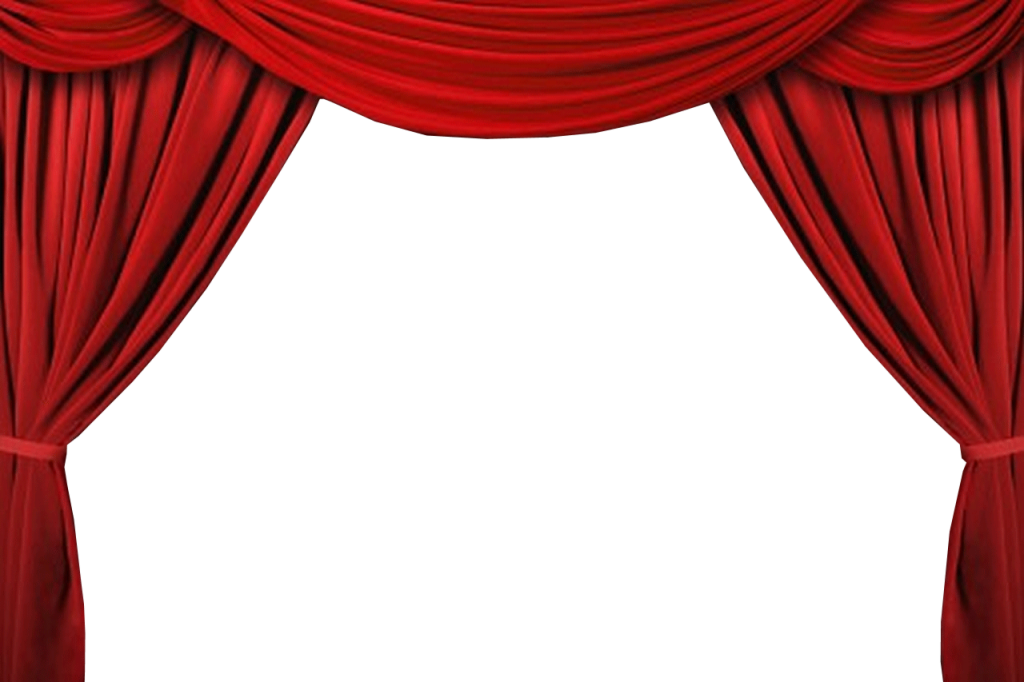 Необходимые расходные материалы 
Куклы планшетные
Ширма напольная для кукольного театра
.
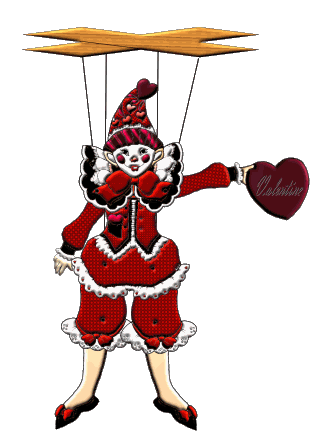 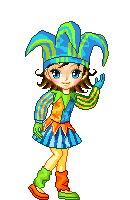 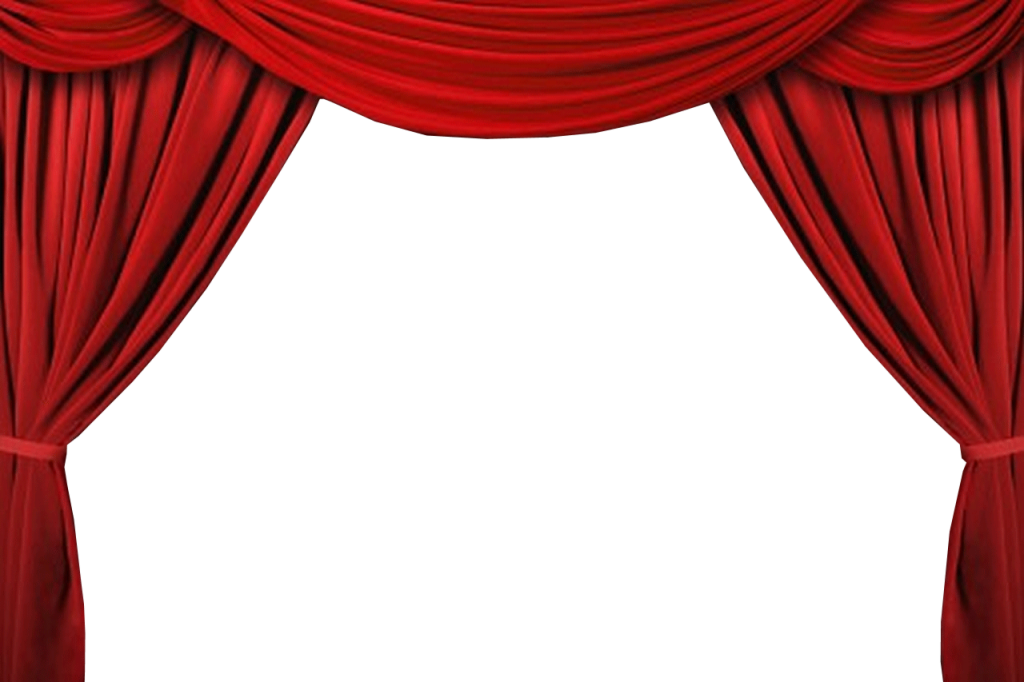 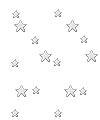 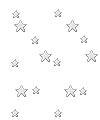 Перспективы Проекта:

организация гастрольных поездок кукольного театра по образовательным учреждениям Муйского района;

налаживание творческого общения с театральными коллективами Республики и страны в целом.

      Руководитель проекта – 
Серикова Любовь Владимировна,
педагог дополнительного образования,
почётный работник общего образования РФ
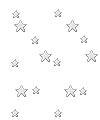 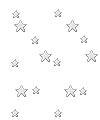 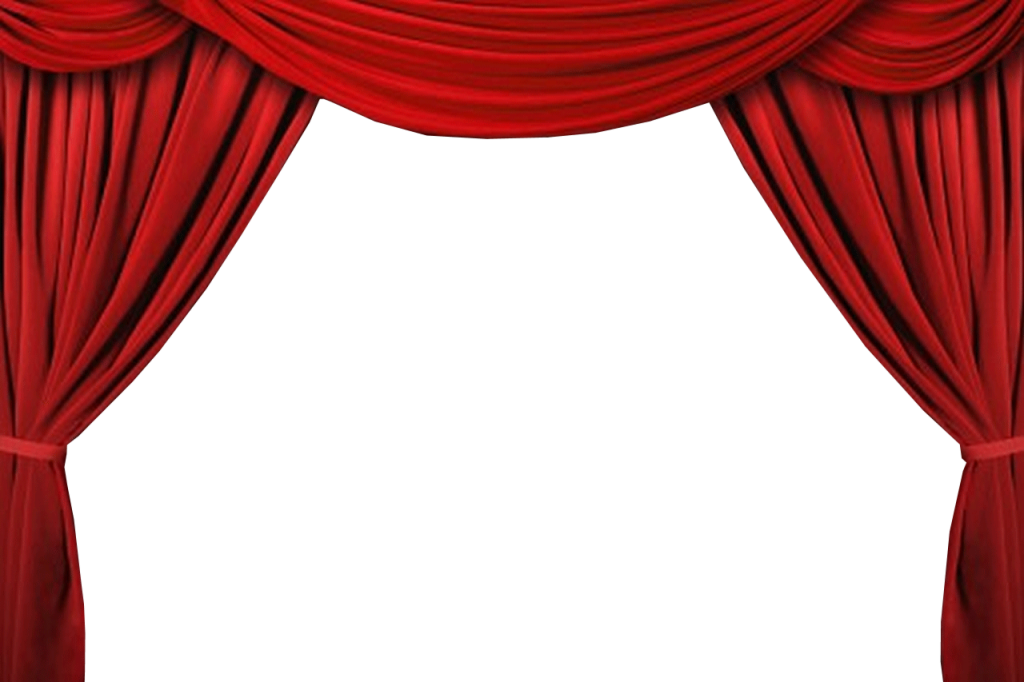 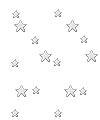 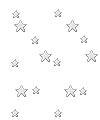 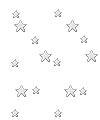 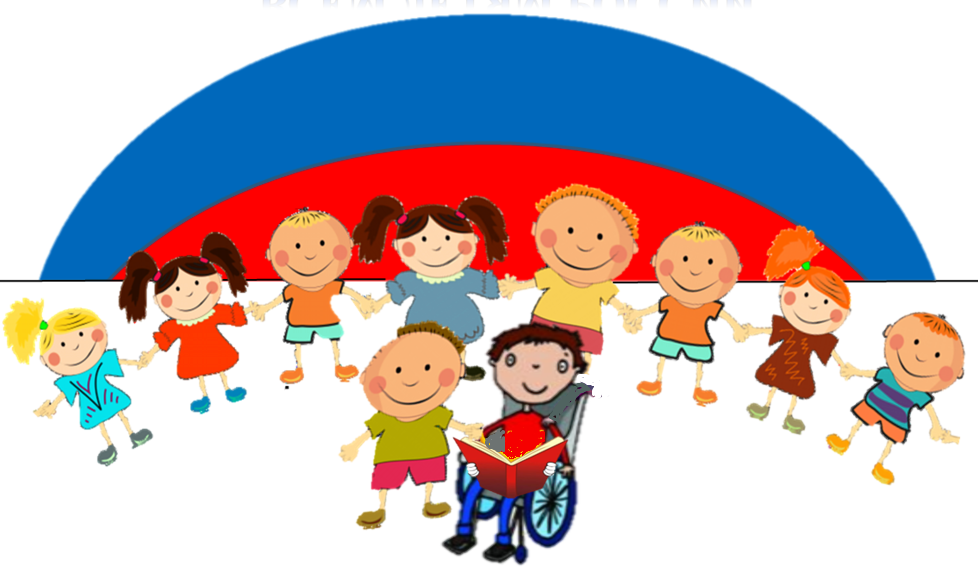 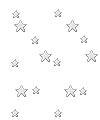